S
ELT  & the science of
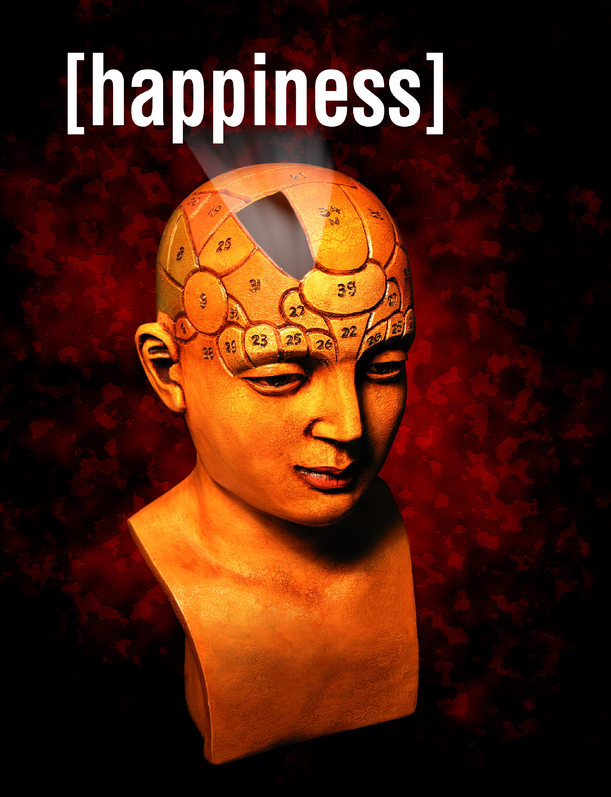 Compliments
[Speaker Notes: Excited, delighted. 
Who are you?    

1st part: What is Positive psychology
2nd part: How connect that to ELT – also language and cross cultural connections. 
Then a break and “Happiness 2.0”
You may think: Wait. Have to teach speaking, listening, reading, and writing? Now I’m responsible for happiness.
Not really. It can be a tool. But any teaching… (next slide)]
Complements
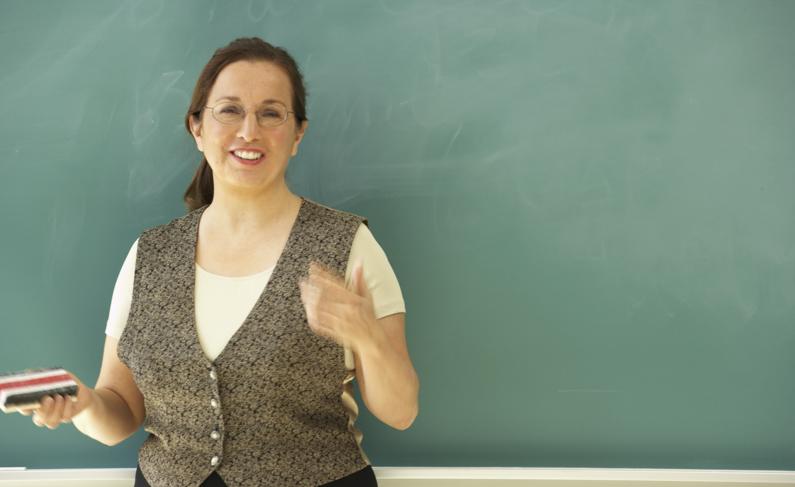 We made the teacher laugh.
s  v        o    c
[Speaker Notes: CULTURAL]
Compliments
You’ve got a beautiful smile. 
That’s a really nice scarf.
You’re really nice.
Cool jacket!
You’re always on time. 
You’re so smart.	
You are really creative.
[Speaker Notes: CULTURAL]
Compliments
Work in groups of 4-5. 	
  Think of one true compliment for each person.
Compliment each partner. 
Partner, just say, “Thank you.
[Speaker Notes: CULTURE
Japan – deny it
Thailand/ Pakistan: “Oh, I’ll give it to you”
Samoa/ pacific islands – really will give it to you
Many English speaking cultures- just say thank you. 
Not suggesting, I (as NEST) do therefore Ss should, am suggesting they should be award of different options.]
Compliments
You’ve got a beautiful smile. 
That’s a really nice scarf.
You’re really nice.
Cool jacket!
You’re always on time. 
You’re so smart.	
You are really creative.
[Speaker Notes: Cultural activity]
Compliments
 When you finish, remember each compliment. 
	
	She said I have a nice smile.
	He said I am creative.
Every time you remember a 
compliment, smile.
[Speaker Notes: HOW MANY TIMES EACH?
Think
Say
Hard 
Reprocess: It is a drills]
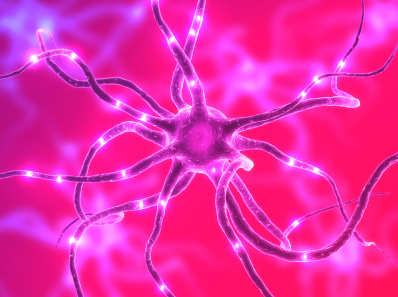 Do kind things - the science:
Life satisfactions (being happy with life) is about 24% higher in people who do kind things.	Williams, Haber, Weaver & Freeman, 1998
People who volunteer are, on average, twice as likely to feel happy as non-volunteers. Crist-Houran, 1996 (Niven)
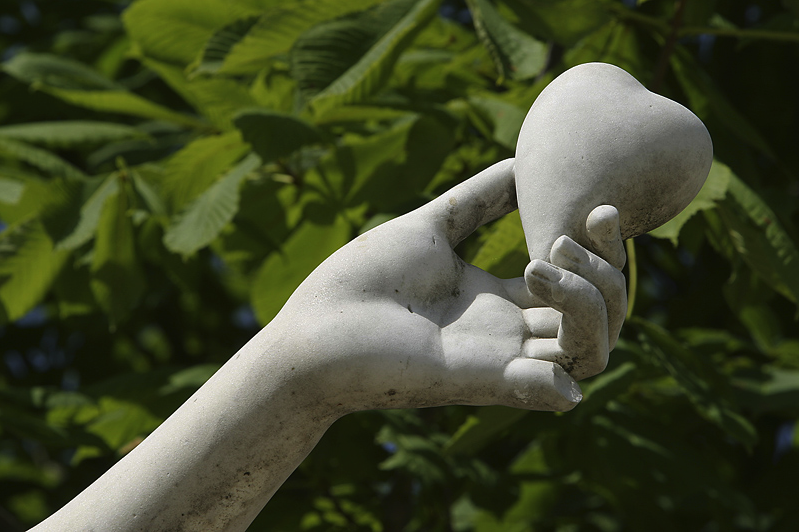 Kindness gives 
birth to
kindness.
-Greek proverb